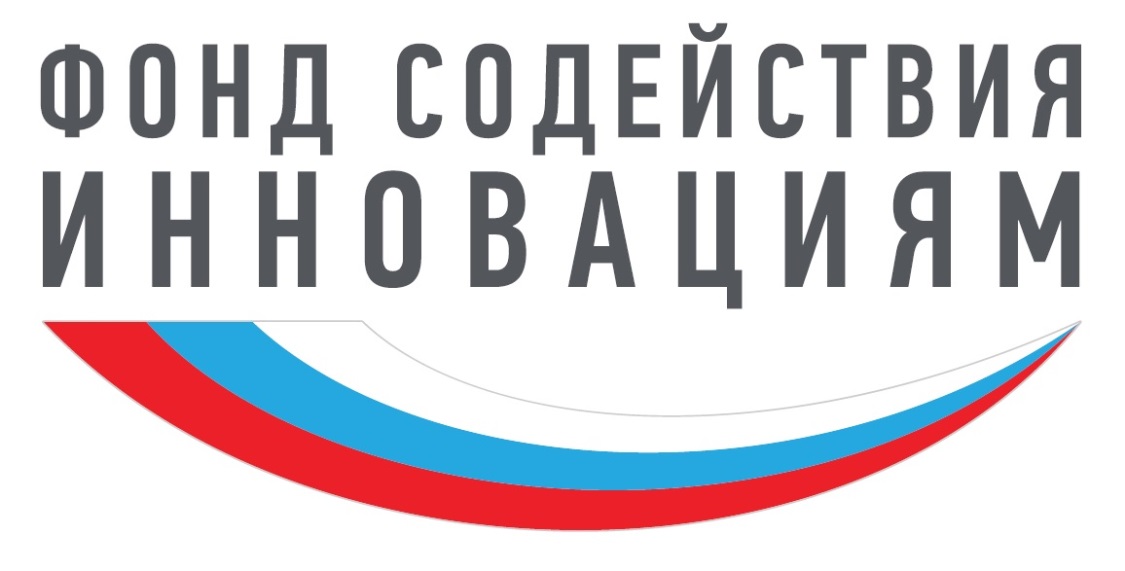 Программы поддержки малого инновационного предпринимательства, реализуемые Фондом содействия развитию малых форм предприятий в научно-технической сфере
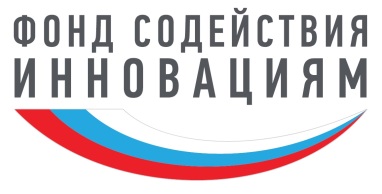 Программа Старт-НТИУчастники конкурса
Юридическое лицо:
1. Соответствие критериям отнесения к субъекту малого предпринимательства в соответствии с Федеральным законом № 209-ФЗ от 24.07.2007 г.;
2. Дата регистрации предприятия составляет не более 3-х лет с даты подачи заявки на конкурс;
3. Среди видов экономической деятельности имеется код ОКВЭД 72.1 «Научные исследования и разработки в области естественных и технических наук»;
4. Находящееся в Едином реестре субъектов МСП;
4. Предприятие не являлось/не является победителем конкурсов, проводимых Фондом;
5. Ведущие сотрудники предприятия (руководитель предприятия, научный руководитель проекта) не должны участвовать в других проектах, финансируемых Фондом.
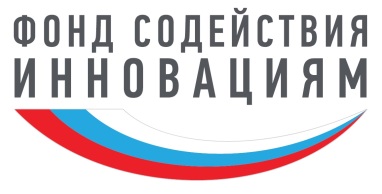 Программа Старт-НТИ
Объем гранта: до 3 млн. рублей
Цель: проведение НИОКР
Срок выполнения проекта: от 12 до 24 месяцев
Срок подачи заявок: до 31.05.2018 г.
Форма подачи заявок: в сети Интернет по адресу http://online.fasie.ru
Софинансирование: не требуется
Ссылка: http://fasie.ru/press/fund/-start-nti-/
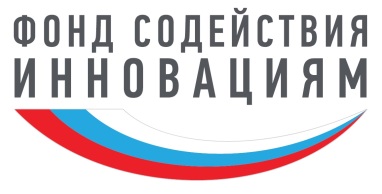 Программа Развитие-НТИУчастники конкурса
Юридическое лицо:
Относится к субъектам малого предпринимательства 
(в соответствии с ФЗ от 24.07.2007 № 209-ФЗ);
2. Среди видов экономической деятельности имеется код ОКВЭД 72.1 (ОК 029-2014 от 01.02.2014);
3. Не имеющее незавершенных договоров гранта с Фондом;
4. Имеющее опыт проведения НИОКР и продаж собственной наукоемкой продукции.
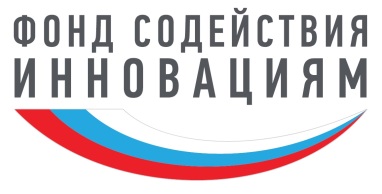 Программа Развитие-НТИУсловия финансирования
Объем гранта: до 20 млн. рублей
Цель: проведение НИОКР
Срок выполнения проекта: 24 месяца
Срок подачи заявок: до 31.05.2018 г.
Форма подачи заявок: в сети Интернет по адресу http://online.fasie.ru
Софинансирование: не менее 30% от запрашиваемой суммы гранта
Ссылка: http://fasie.ru/press/fund/razvitie-nti-2018/
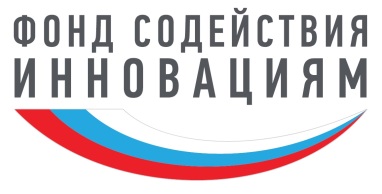 Представитель Фондапо Волгоградской области
Минаков Василий Андреевич
телефон: (8442) 50-10-81
e-mail: reception@vctt.ru